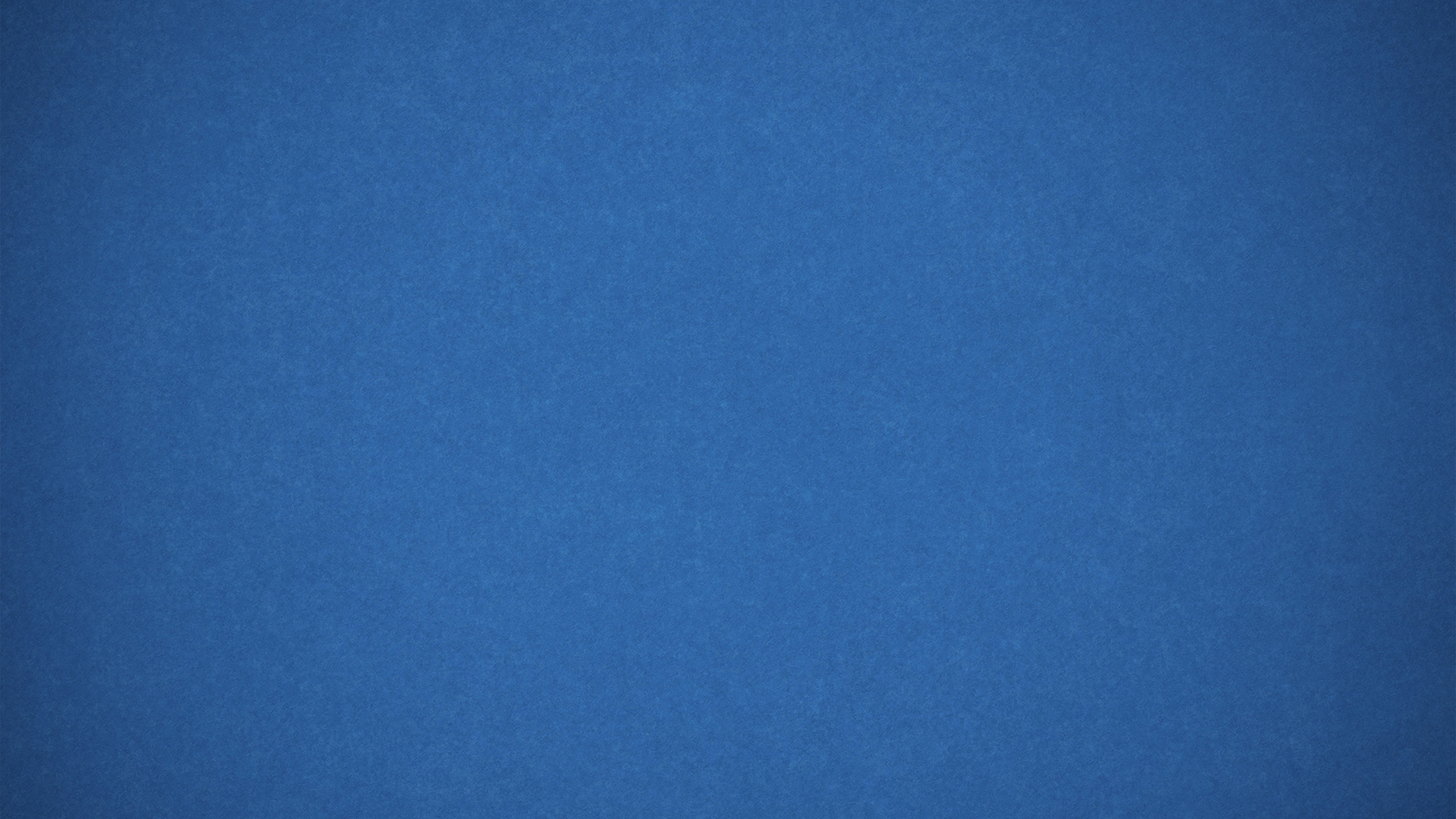 Условные обозначения и классификация отечественных полупроводниковых приборов
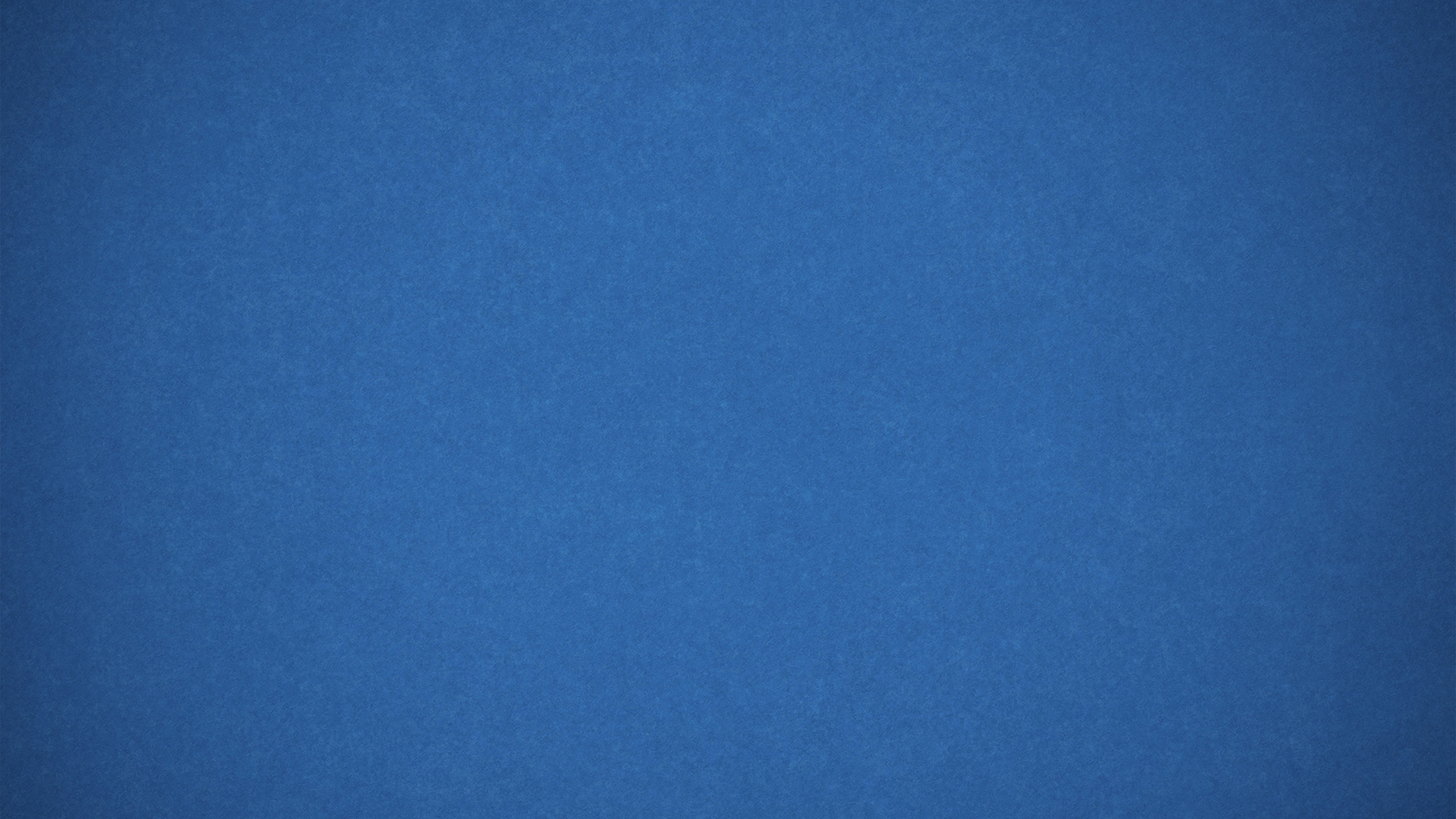 Введение
Первый ГОСТ на систему обозначений полупроводниковых приборов ГОСТ 10862-64 был введен в 1964 году.

Основные термины, определения и буквенные обозначения:
1) 25529-82 - Диоды полупроводниковые
2) 19095-73 - Транзисторы полевые
3) 20003-74 - Транзисторы биполярные
4) 20332-84 - Тиристоры
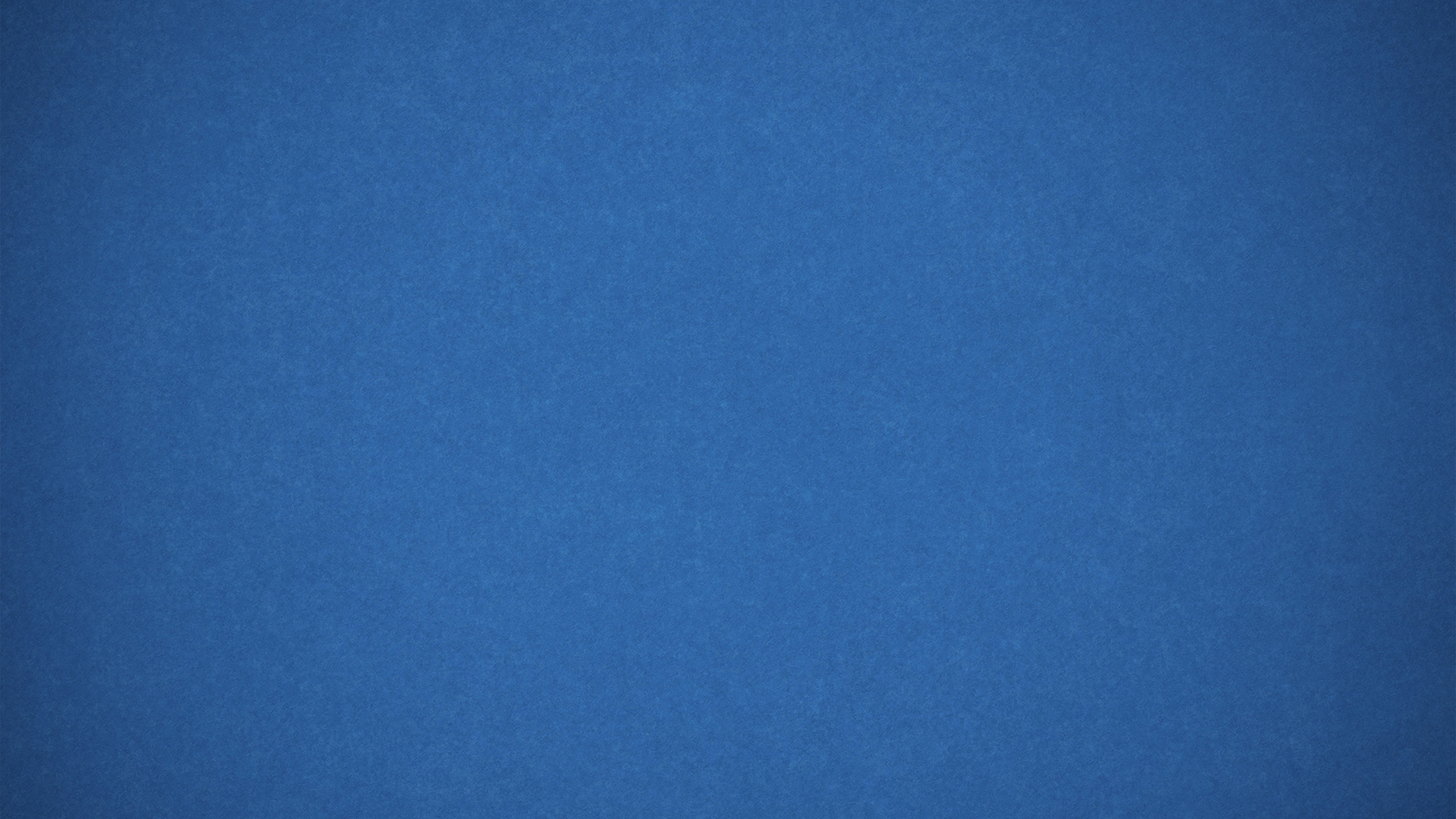 Условные обозначения и классификация отечественных полупроводниковых приборов
ОСТ 11.336.919-81 
"Приборы полупроводниковые. Система условных обозначений" 
1) состоит из 5 элементов. 
2) В основу системы обозначения положен буквенно-цифровой код.
Г Т 1 17 В – буквенно-цифровой код
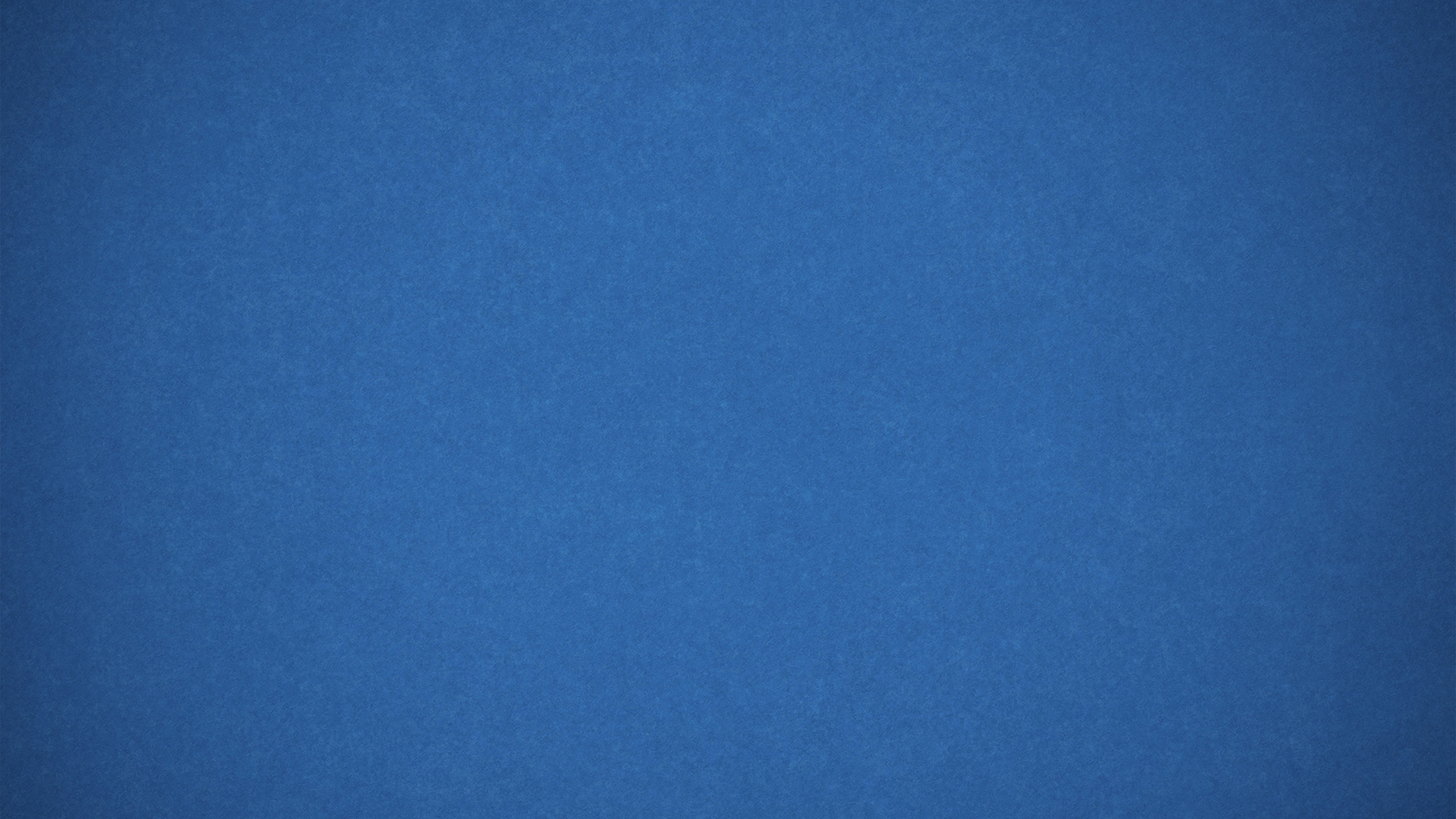 Первый элемент
Условные обозначения

1) Г или 1

2) К или 2

3) А или 3

4) И или 4
Исходный материал

1) Германий или его соединения

2) Кремний или его соединения

3) Соединения галлия

4) Соединения индия
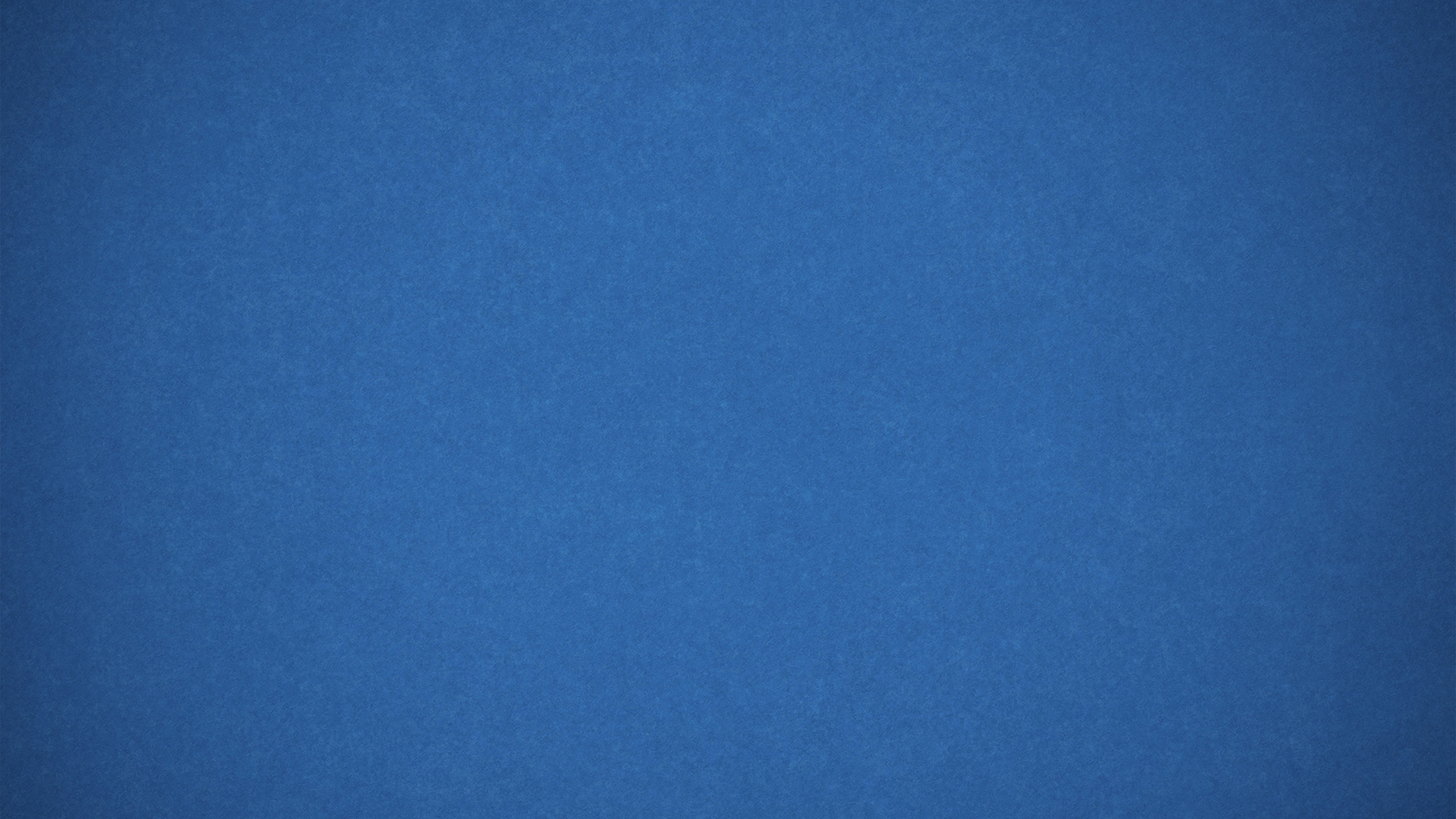 Второй элемент
Обозначения
Подкласс приборов

1) Выпрямительные, универсальные, импульсные диоды               Д                                                                    
2) Транзисторы биполярные                                                                                 Т
3) Транзисторы полевые                                                                                         П
4) Варикапы                                                                                                                    В
5) Тиристоры диодные                                                                                             Н
6) Тиристоры триодные                                                                                            У
7) Туннельные диоды                                                                                               И
8) Стабилитроны                                                                                                           С
9) Выпрямительные столбы                                                                                  Ц
10) Диоды Ганна                                                                                                           Б
11) Сверхвысокочастотные диоды                                                                   А
12) Оптопары                                                                                                                   О
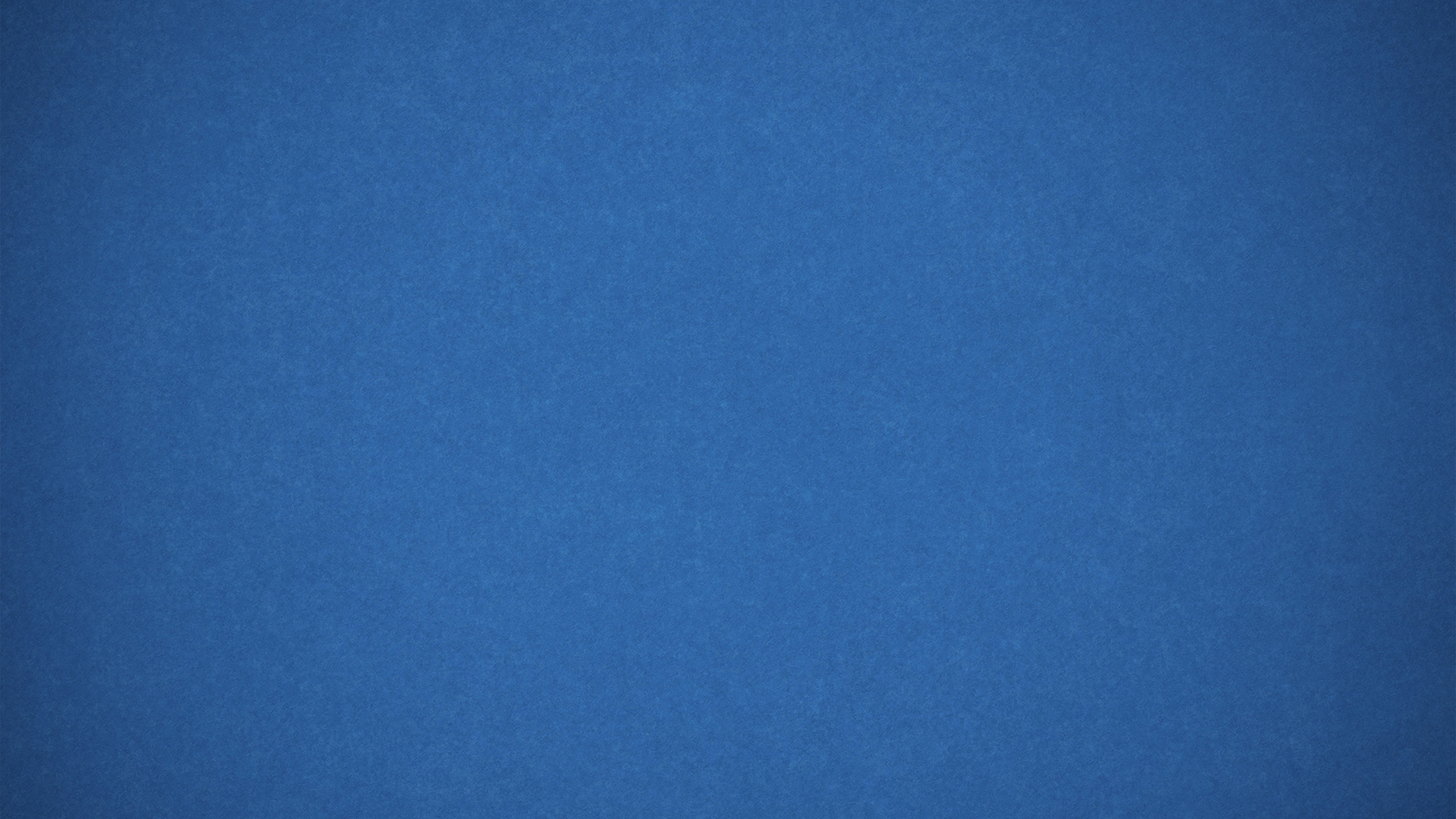 Третий элемент
Обозначения
Назначение прибора
Диоды выпрямительные,  с прямым током, А:- менее 0,3                                                                                                           1- 0,3..10                                                                                                                  2
     - диоды прочие (магнито-,термодиоды)                                            3
Диоды импульсные, с временем восстановления, нс:
       - более 500                                                                                                            4
       - 150…500                                                                                                               5
       - 30…150                                                                                                                  6
и т.д.
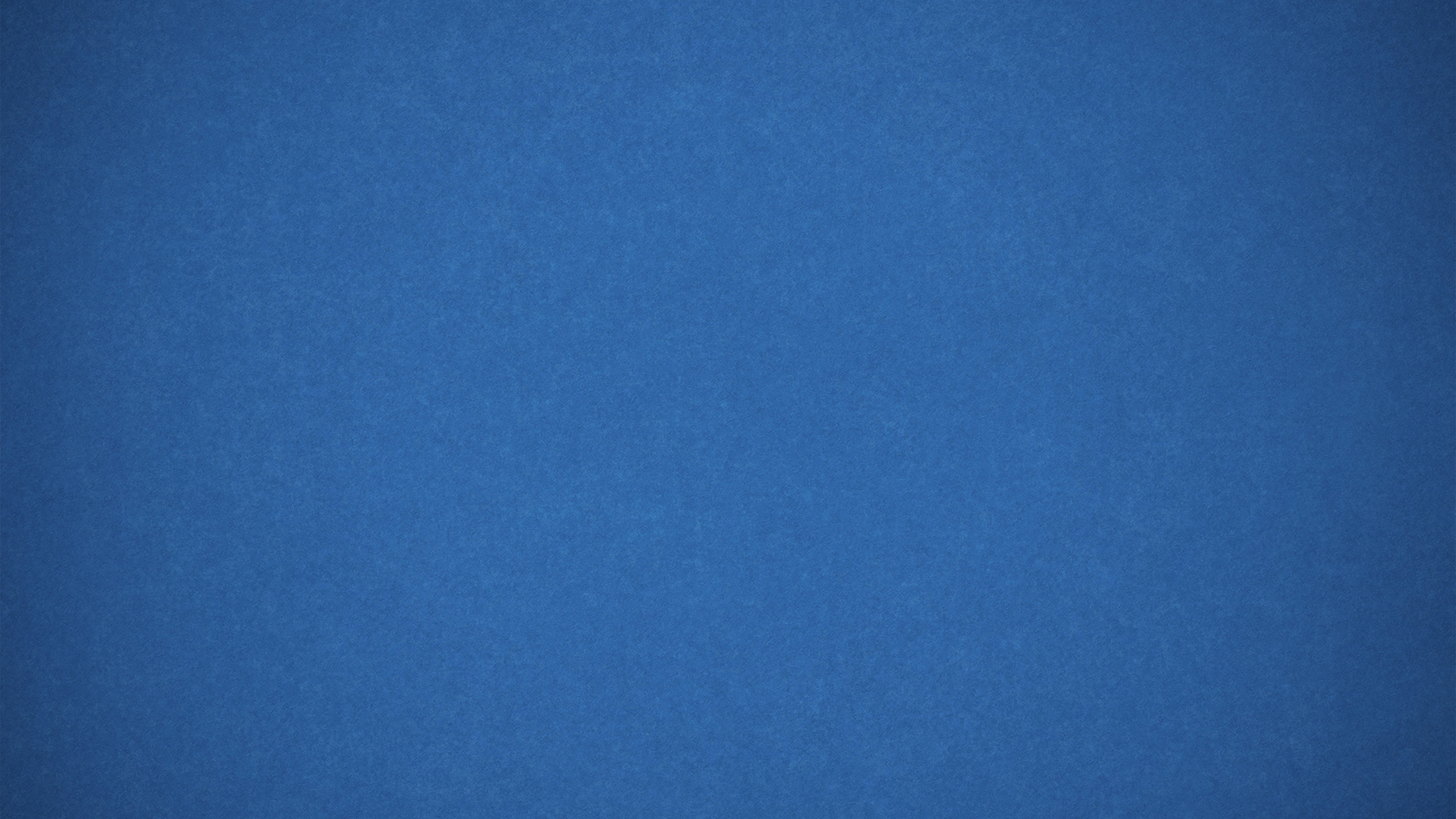 Четвёртый элемент
2 либо 3 цифры означает порядковый номер технологической разработки и изменяется от 01 до 999
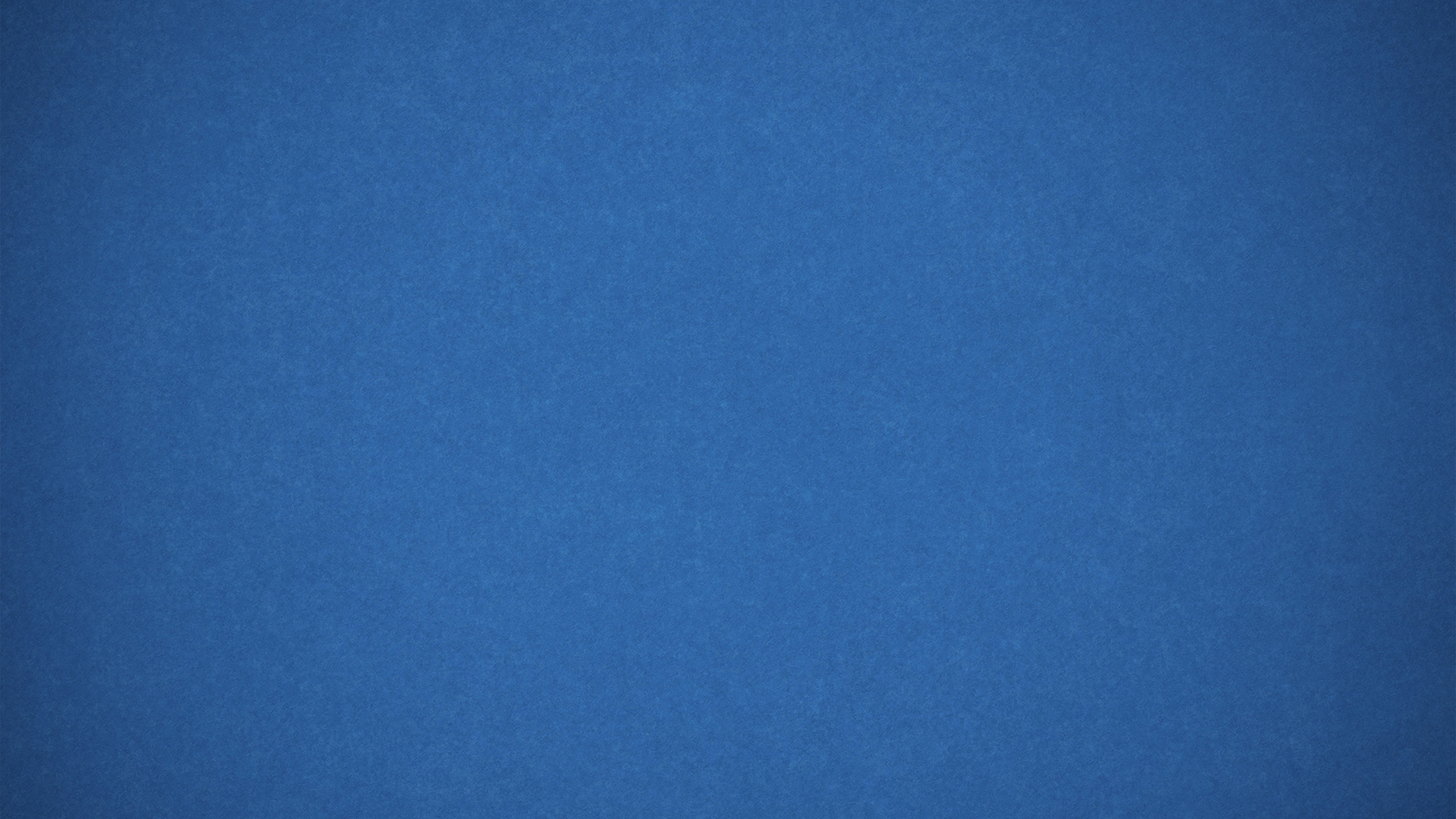 Пятый элемент
1) Буква
2) Указывает разбраковку по отдельным параметрам приборов, изготовленных в единой технологии
3) Обозначения: А..Я (кроме З,О,Ч,Ы,Ш,Щ,Я)
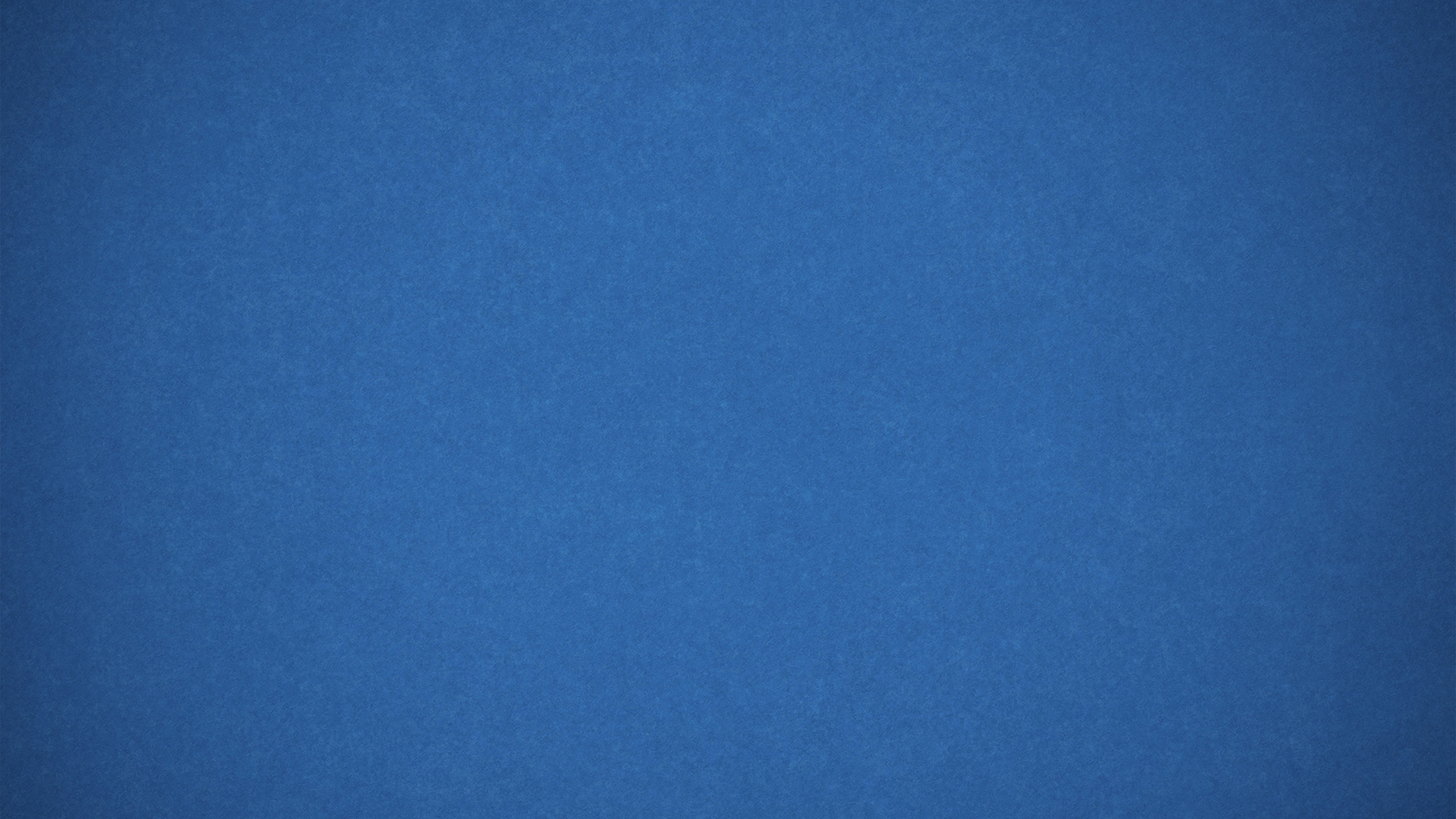 Условные обозначения и классификация зарубежных полупроводниковых приборов
1) Японская система JIS
2) Американская система JEDEC
3) Европейская система PRO-ELECTRON
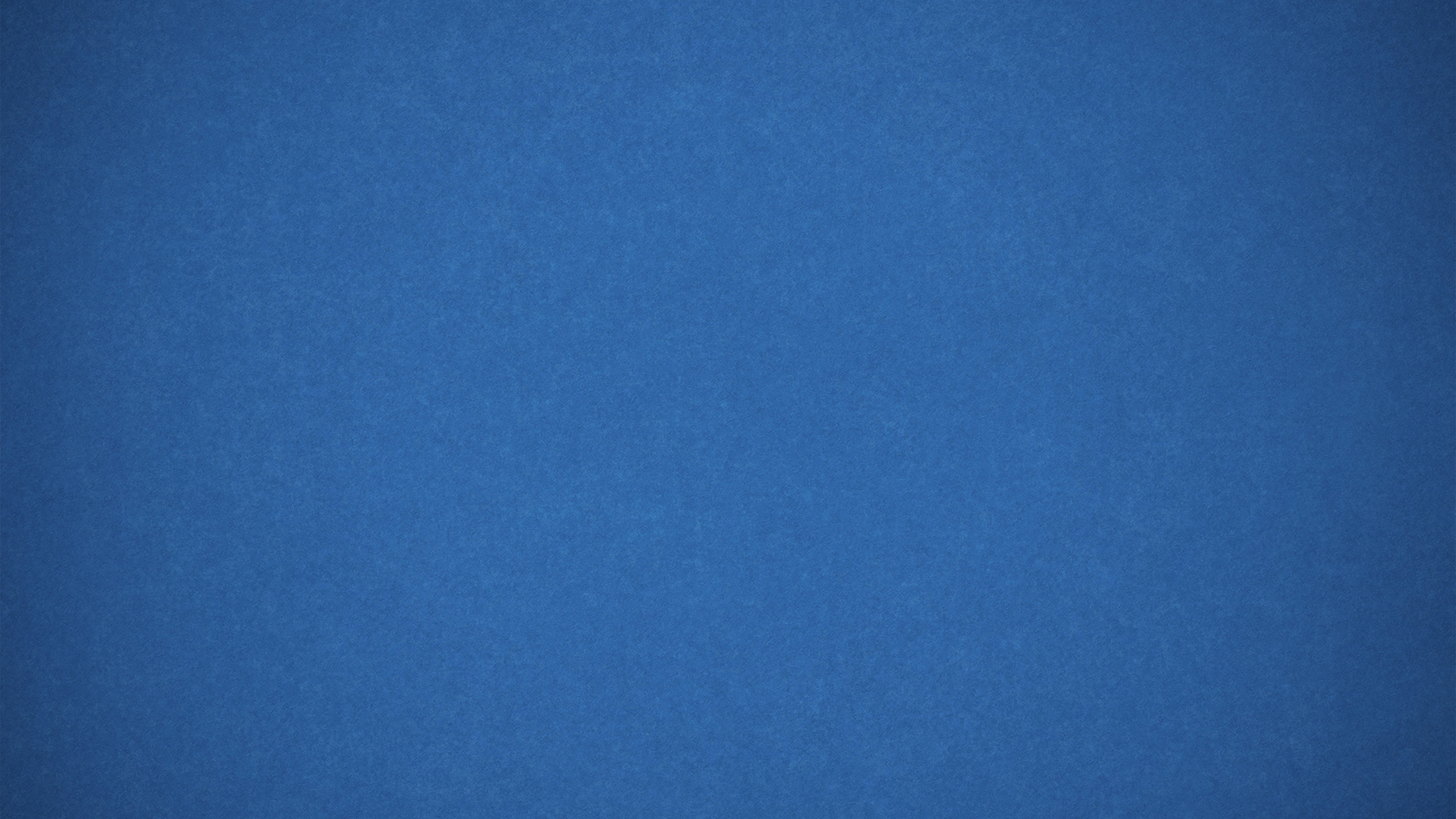 Система обозначений JEDEC
Наиболее распространенной является система обозначений JEDEC, принятая объединенным техническим советом по электронным приборам США
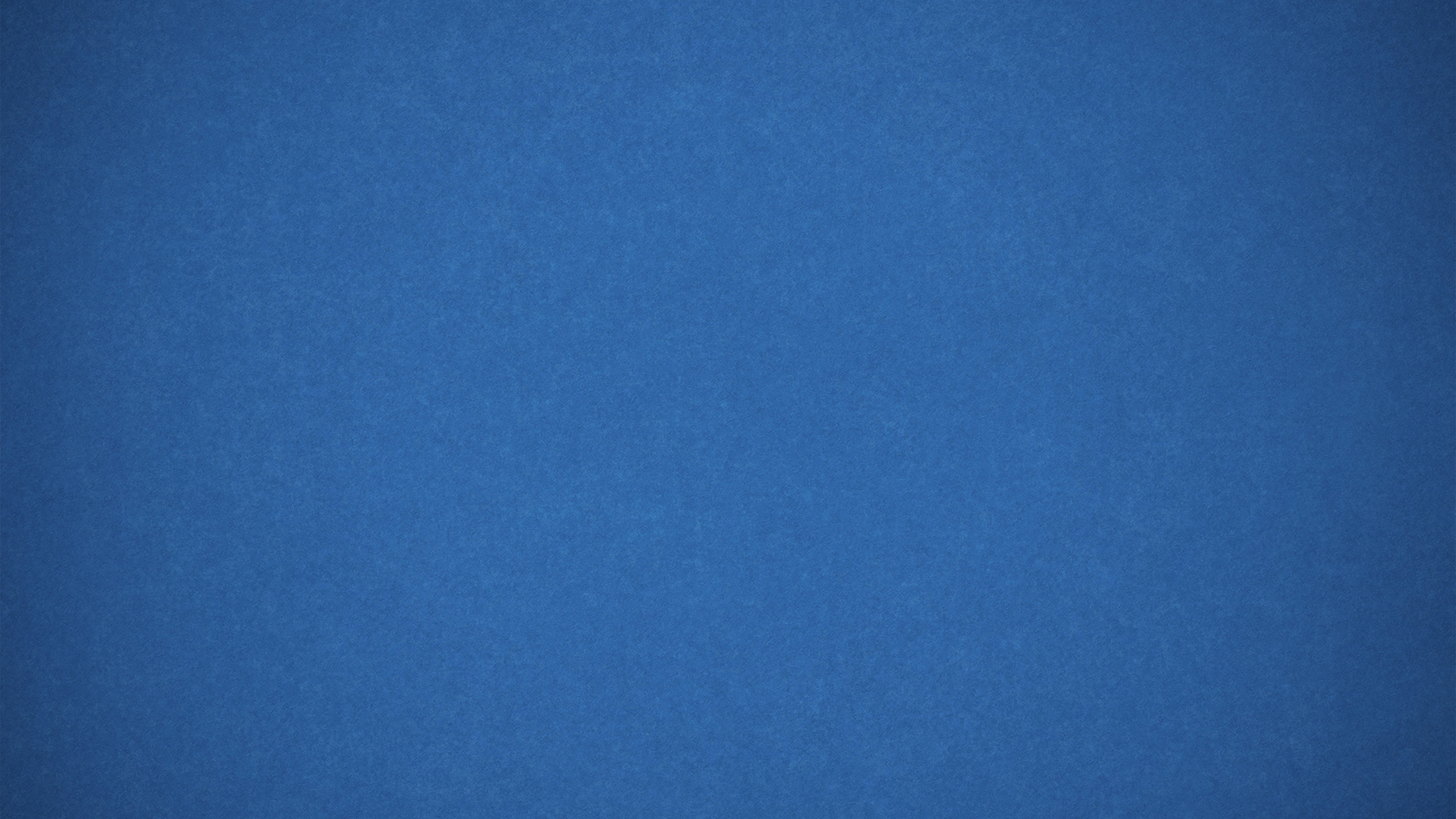 Условное обозначение состоит из четырех элементов
Первый элемент  - Число p-n переходов:
1 – диод
2 – транзистор
3 – тиристор
4 - оптопара
Второй элемент  - состоит из буквы N и серийного номера

Третий элемент - одна или несколько букв
   Пример: 2N2221A, 2N904.
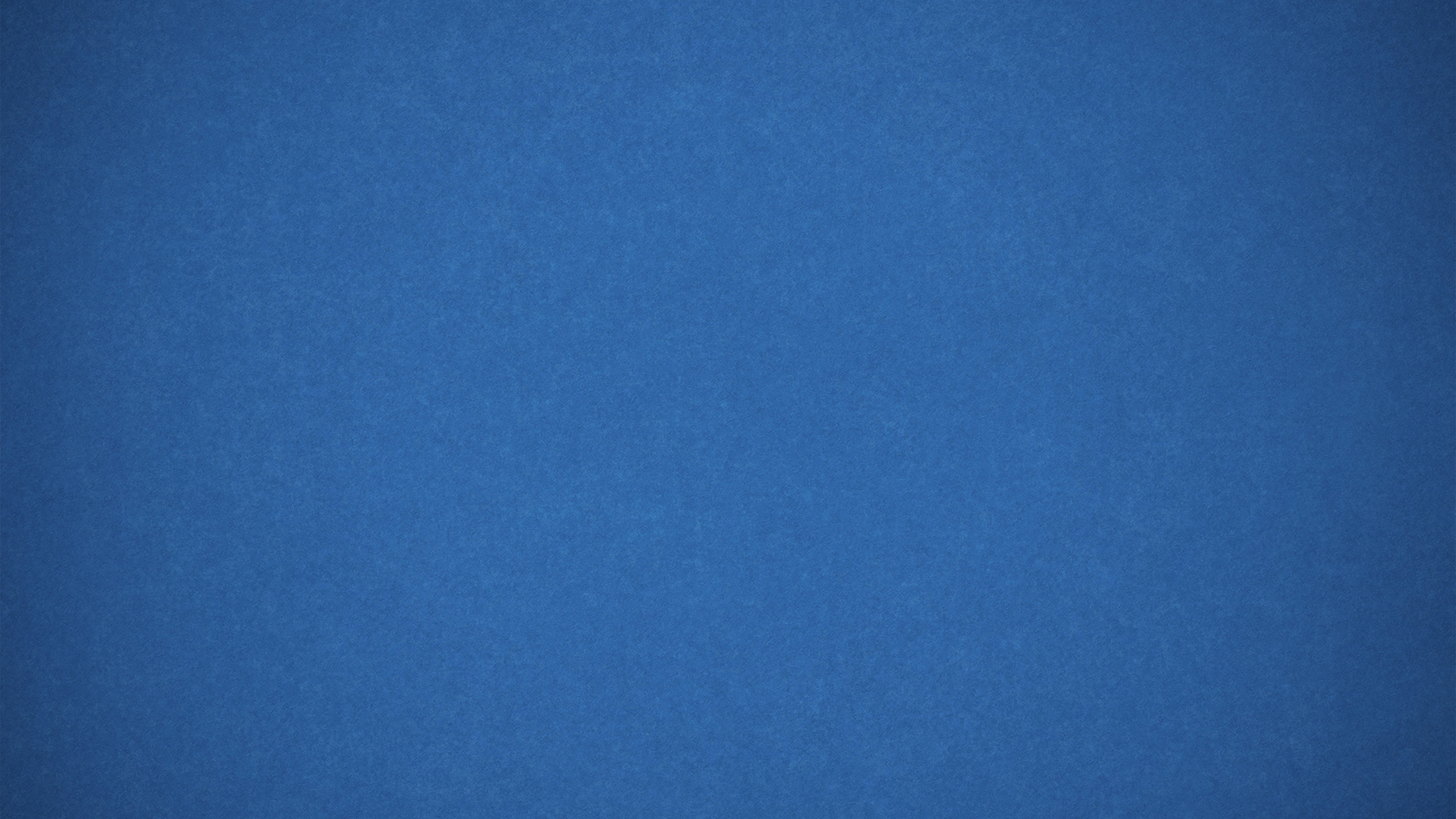 система Pro Electron
Первый элемент –материал (буква)
    A - германийB - кремнийС - арсенид галлияD - антимонид индияR - другие материалы
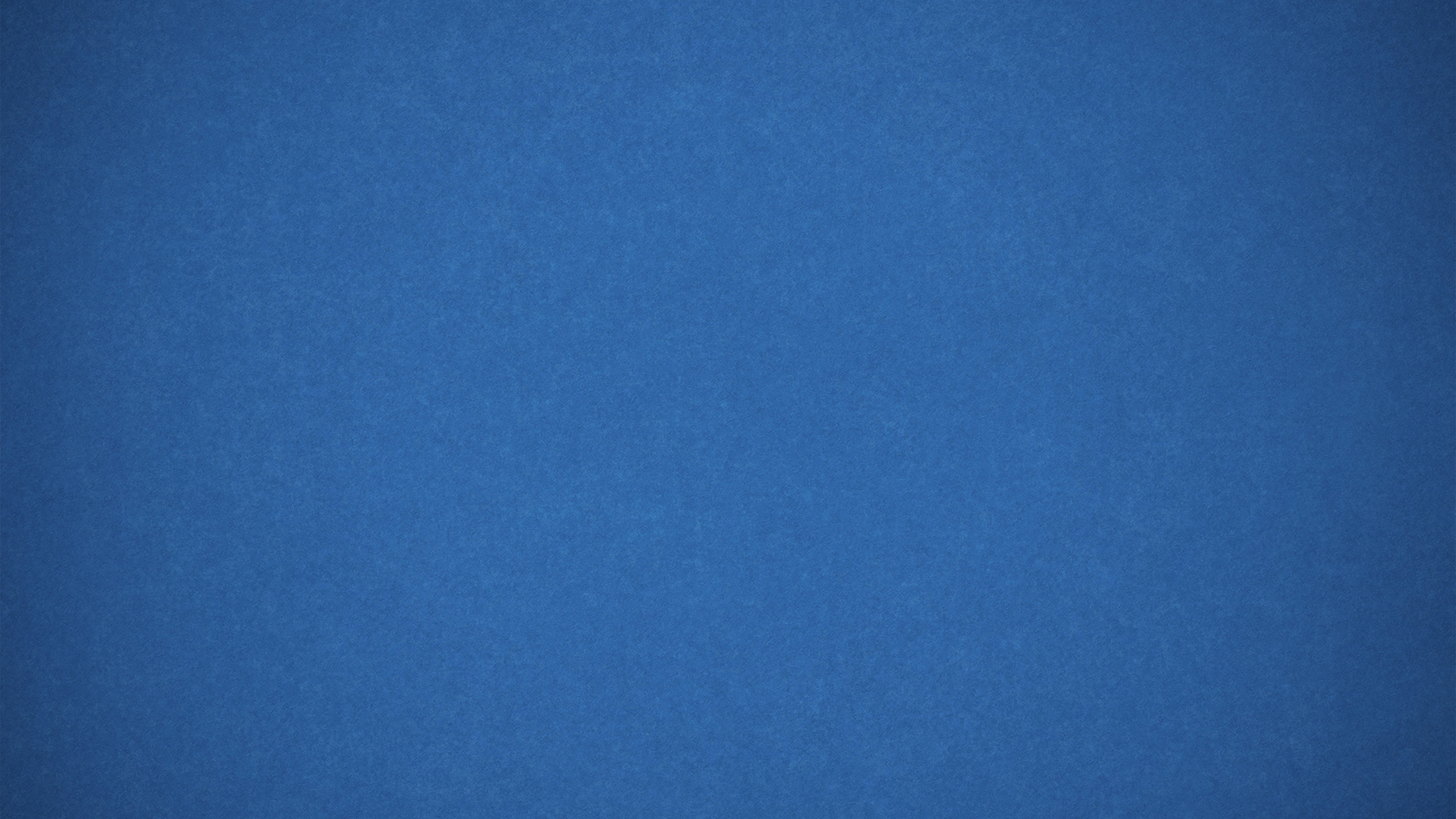 Второй элемент
Тип прибора:
       A - детекторный, смесительный диодВ - варикапС - маломощный низкочастотный транзисторD - мощный низкочастотный транзисторЕ - туннельный диодF - маломощный высокочастотный транзисторG - несколько приборов в одном корпусеН - магнитодиодK - генераторы ХоллаL - мощный высокочастотный транзисторМ - модуляторы и умножители ХоллаР - фотодиод, фототранзисторQ - излучающие приборыR - прибор, работающий в области пробояS - маломощный переключающий транзисторT - мощный регулирующий или переключающий приборU - мощный переключающий транзисторХ - умножительный диодY - мощный выпрямительный диодZ - стабилитрон
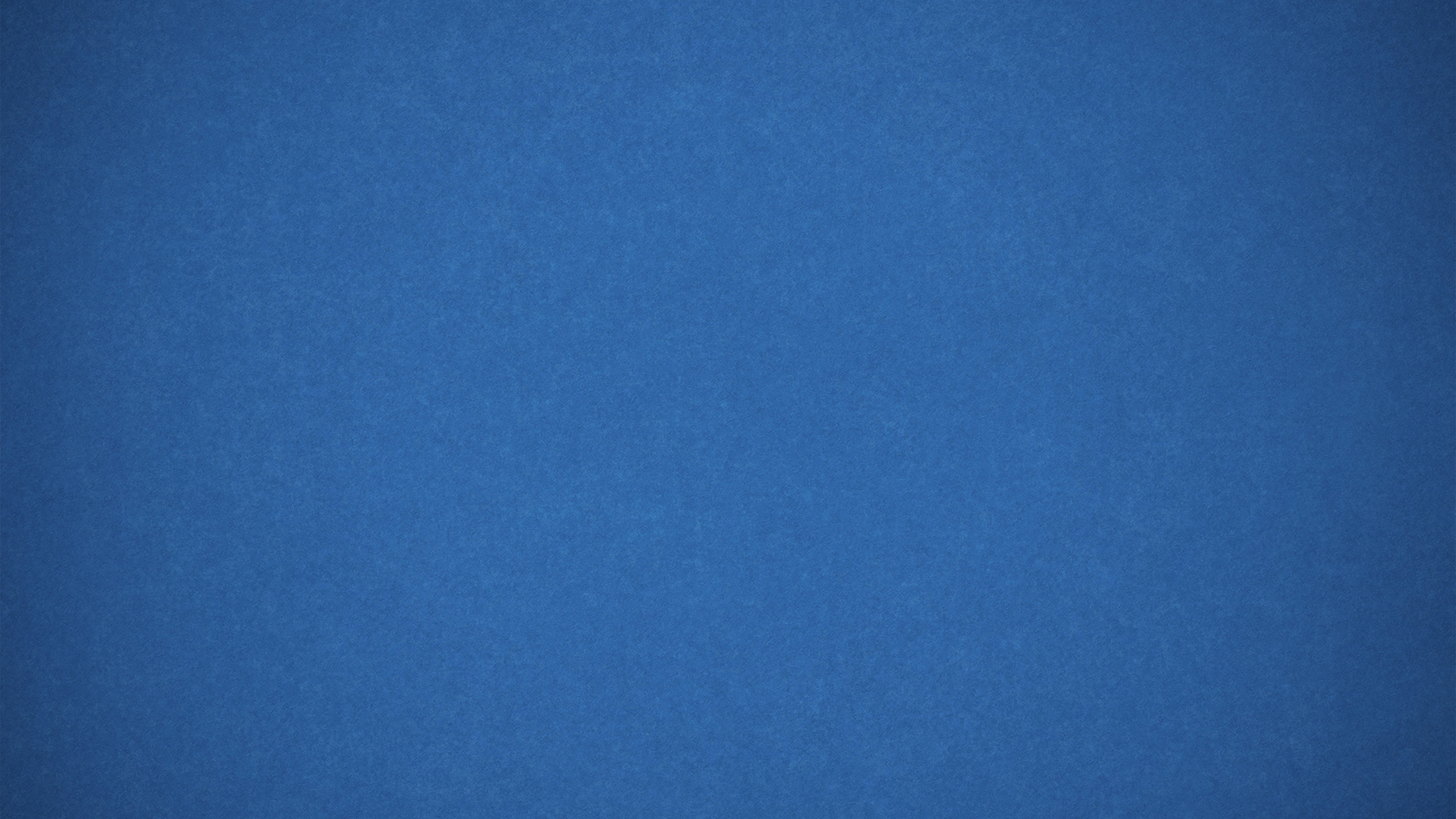 Третий и четвертый элемент
Третий элемент - (цифра или буква)
 обозначает в буквенно-цифровом коде полупроводниковые приборы

Четвертый элемент - (2 цифры) 
означает порядковый номер технологической разработки и изменяется от 01 до 99.
Например -  ВТХ10-200
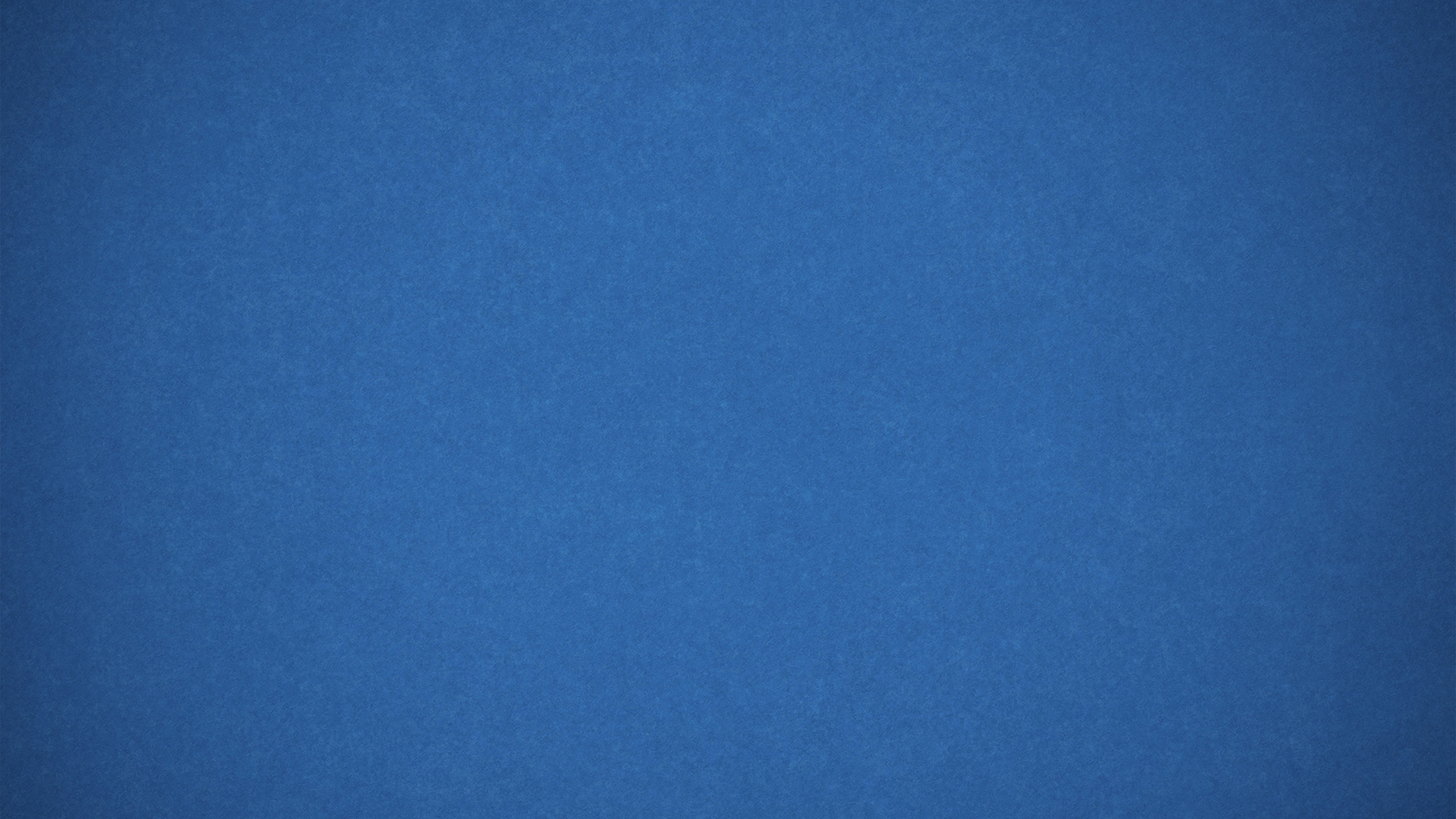 Система JIS
Система стандартных обозначений, разработанная в Японии (стандарт JIS-C-7012, принятый ассоциацией EIAJ-Electronic Industries Association of Japan) позволяет определить класс полупроводникового прибора (диод или транзистор), его назначение, тип проводимости полупроводника
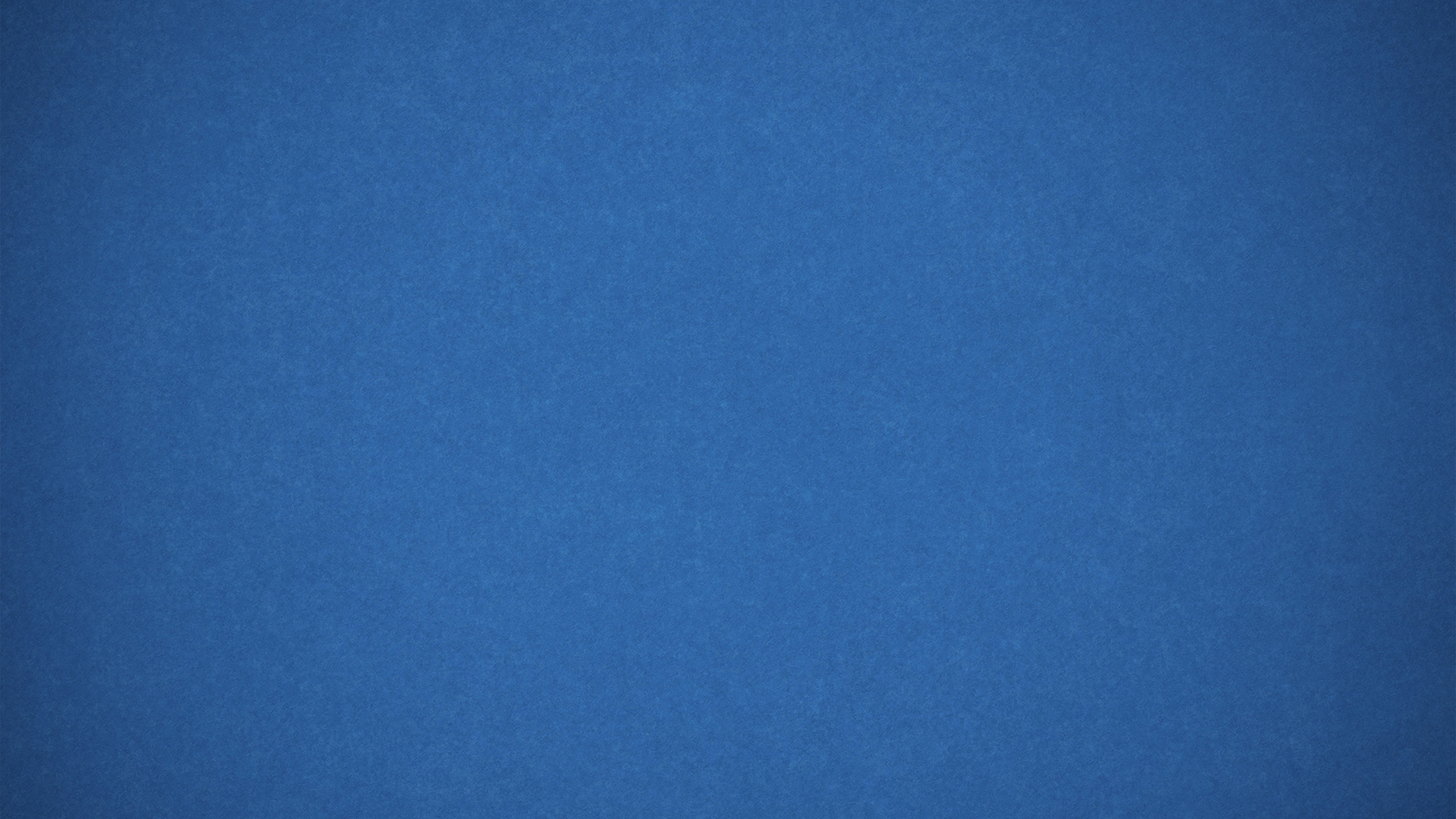 Условное обозначение состоит из пяти элементов
Первый элемент - цифра : 
     0 – фотодиод, фототранзистор1 - диод2 - транзистор3 – тиристор
Второй элемент - Буква S
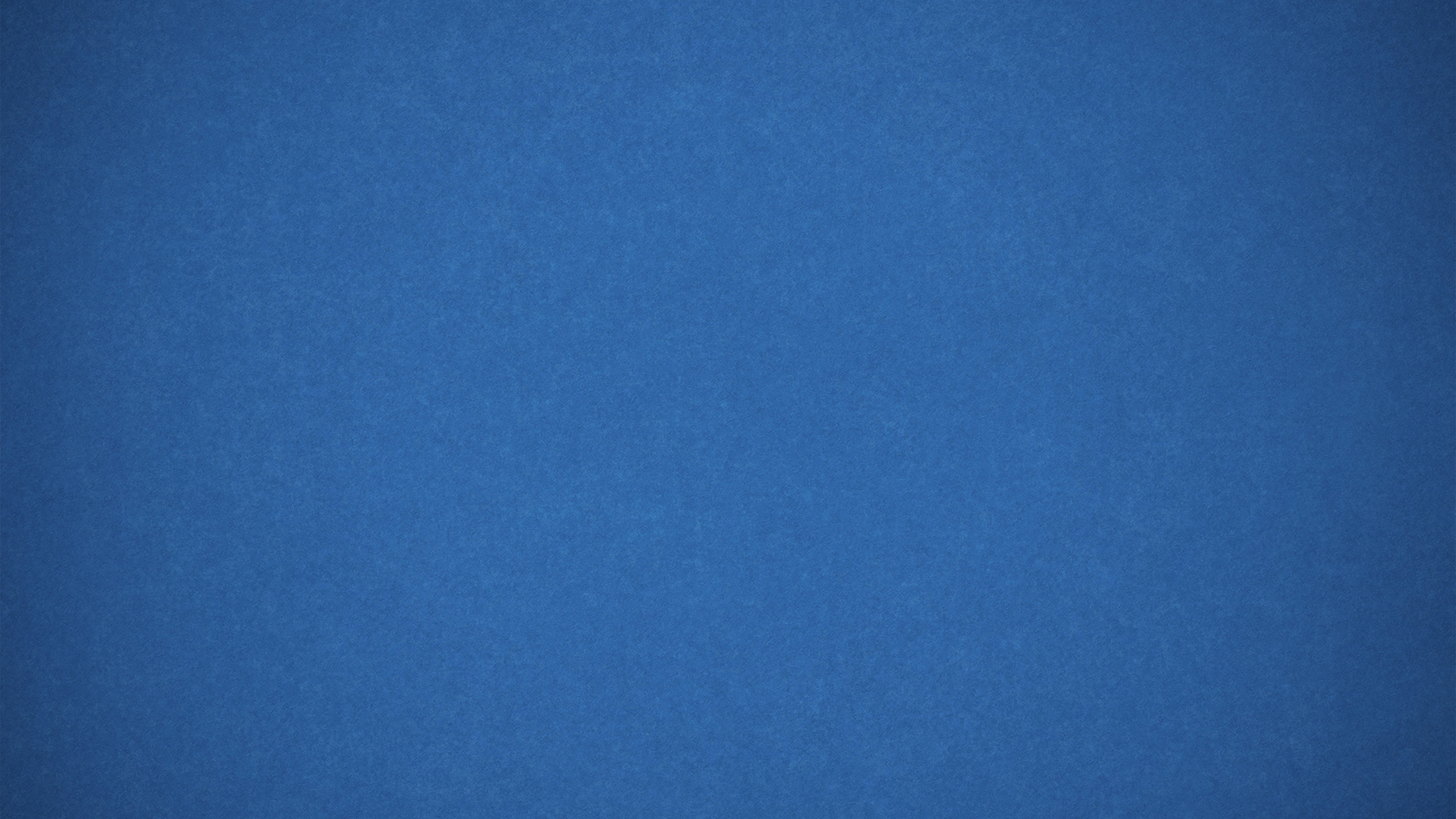 Третий элемент: тип прибора
А - высокочастотный PNP транзисторB - низкочастотный PNP транзисторС - высокочастотный NPN транзисторD - низкочастотный NPN транзисторЕ - диод Есаки (четырехслойный диод PNPN)F - тиристорG - диод Ганна (четырехслойный диод NPNP)Н - однопереходной транзисторJ - полевой транзистор с N-каналомК - полевой транзистор с P-каналомМ - симметричный тиристор (семистор)Q - светоизлучающий диодR - выпрямительный диодS - малосигнальный диодТ - лавинный диодV - варикапZ -стабилитрон
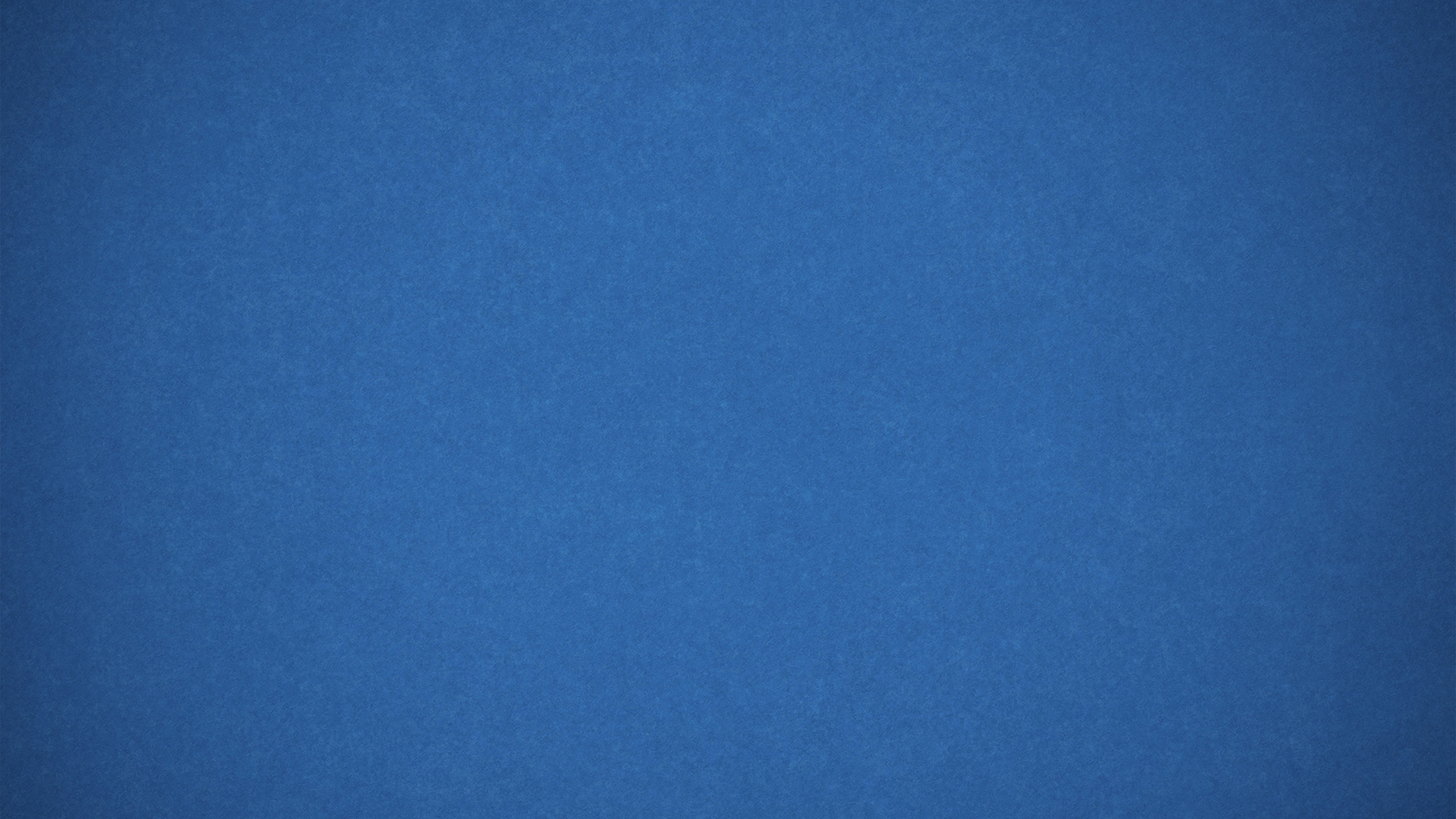 Четвертый и пятый элемент
Четвертый элемент - серийный номер: 
обозначает регистрационный номер технологической разработки и 
начинается с числа 11

Пятый элемент – модификацию разработки 
А и В - первая и вторая модификация
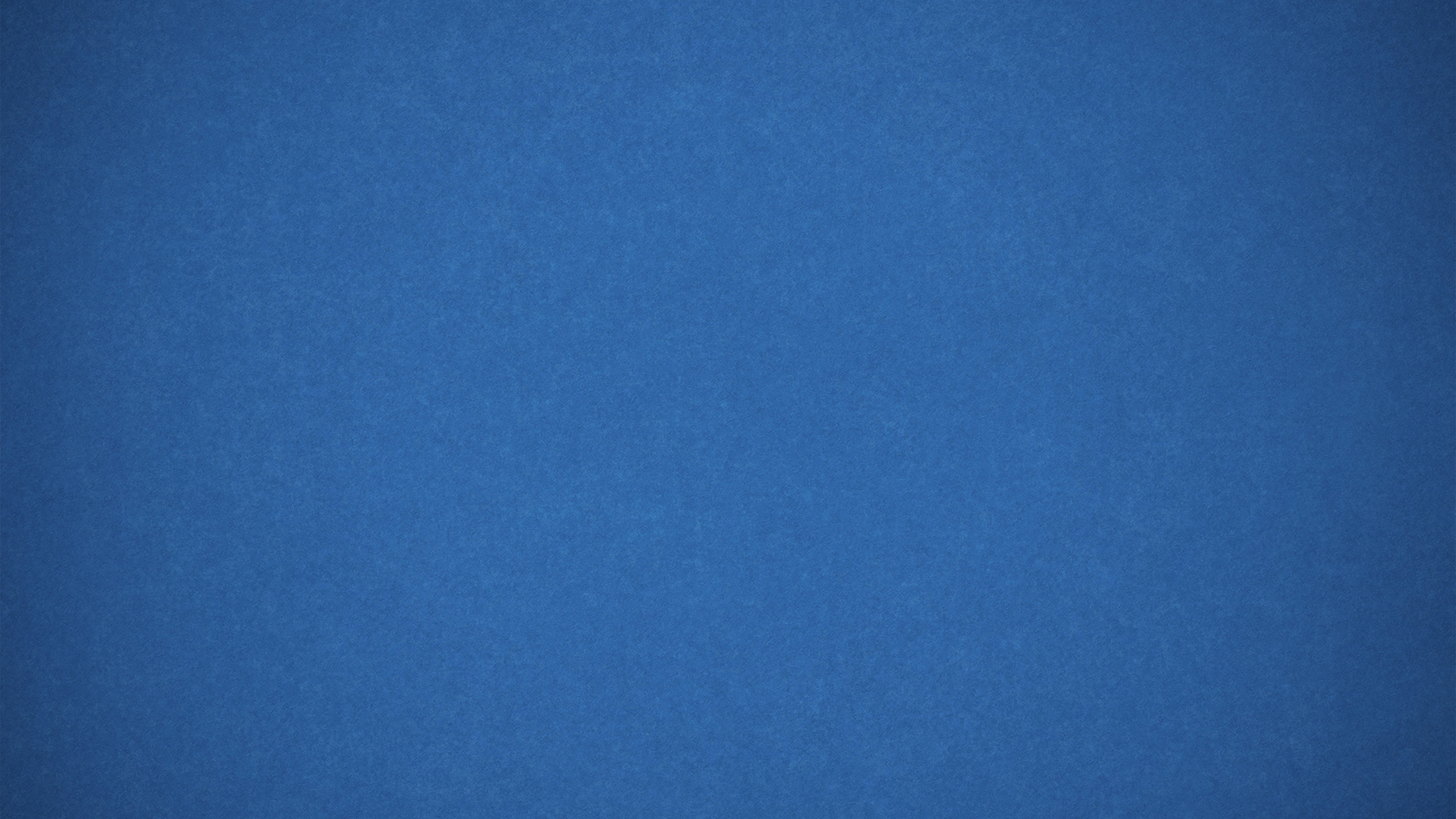 Графические обозначения и стандарты
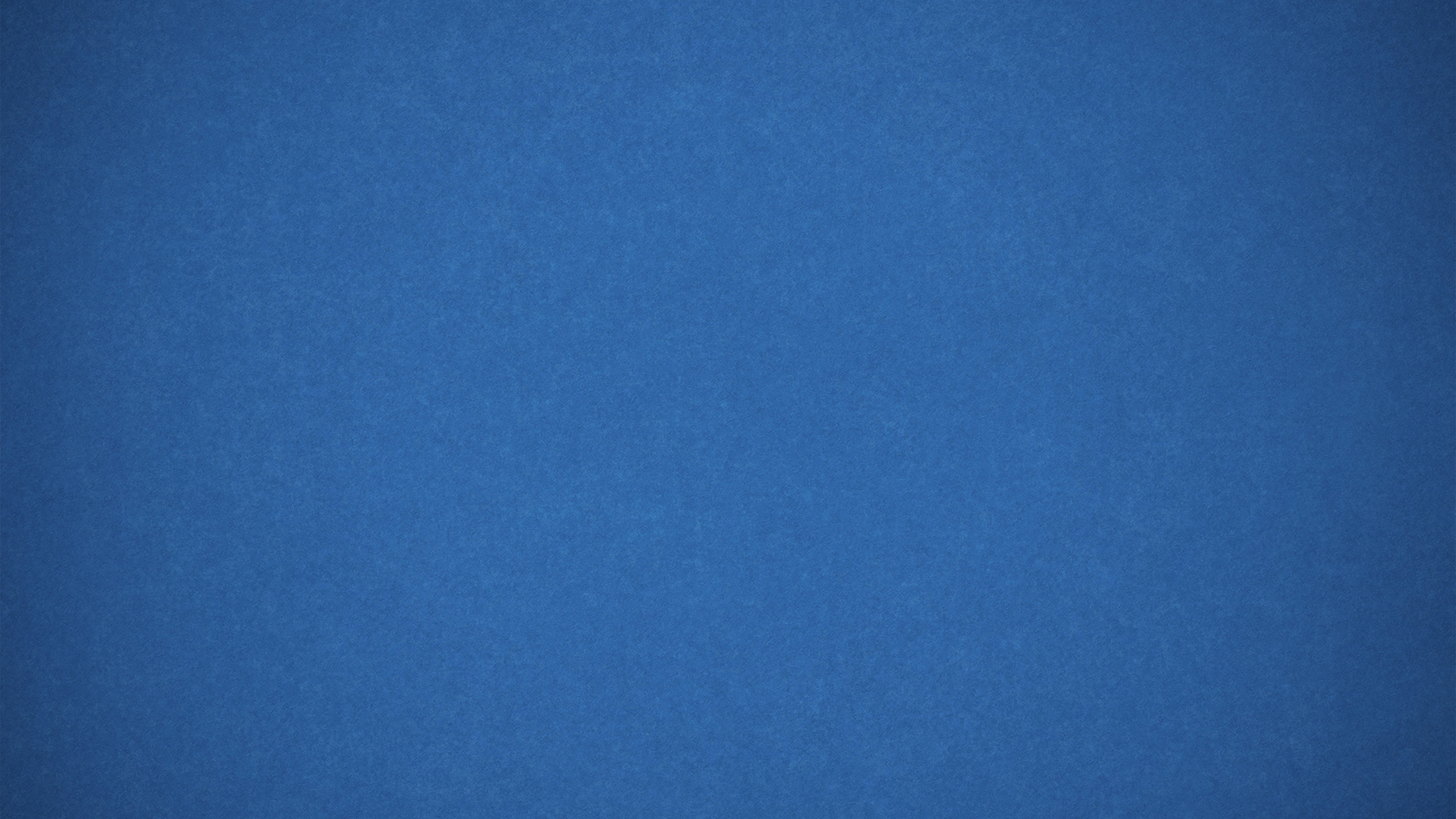 Биполярные транзисторы
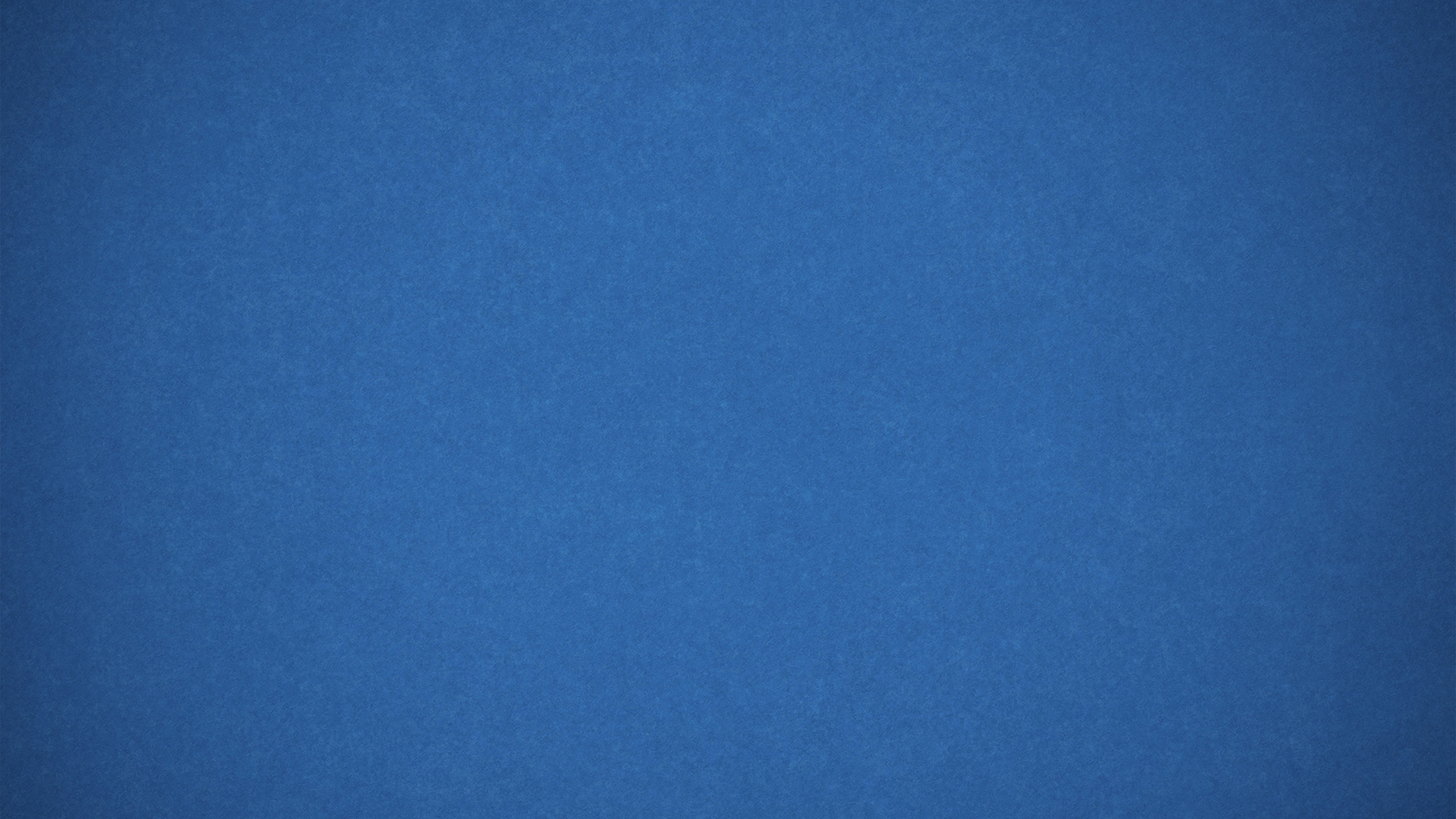 Полевые транзисторы
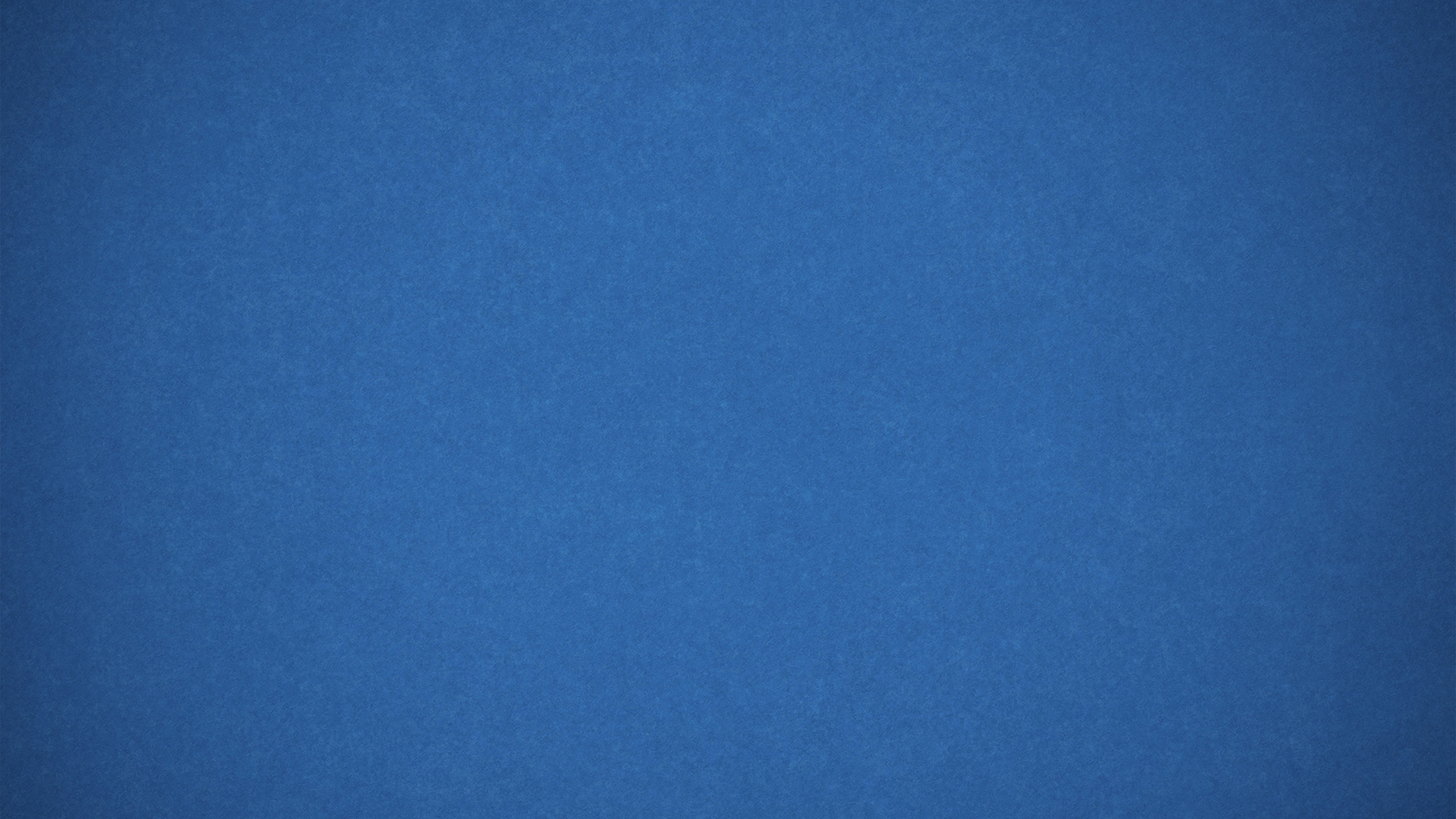 Тиристоры
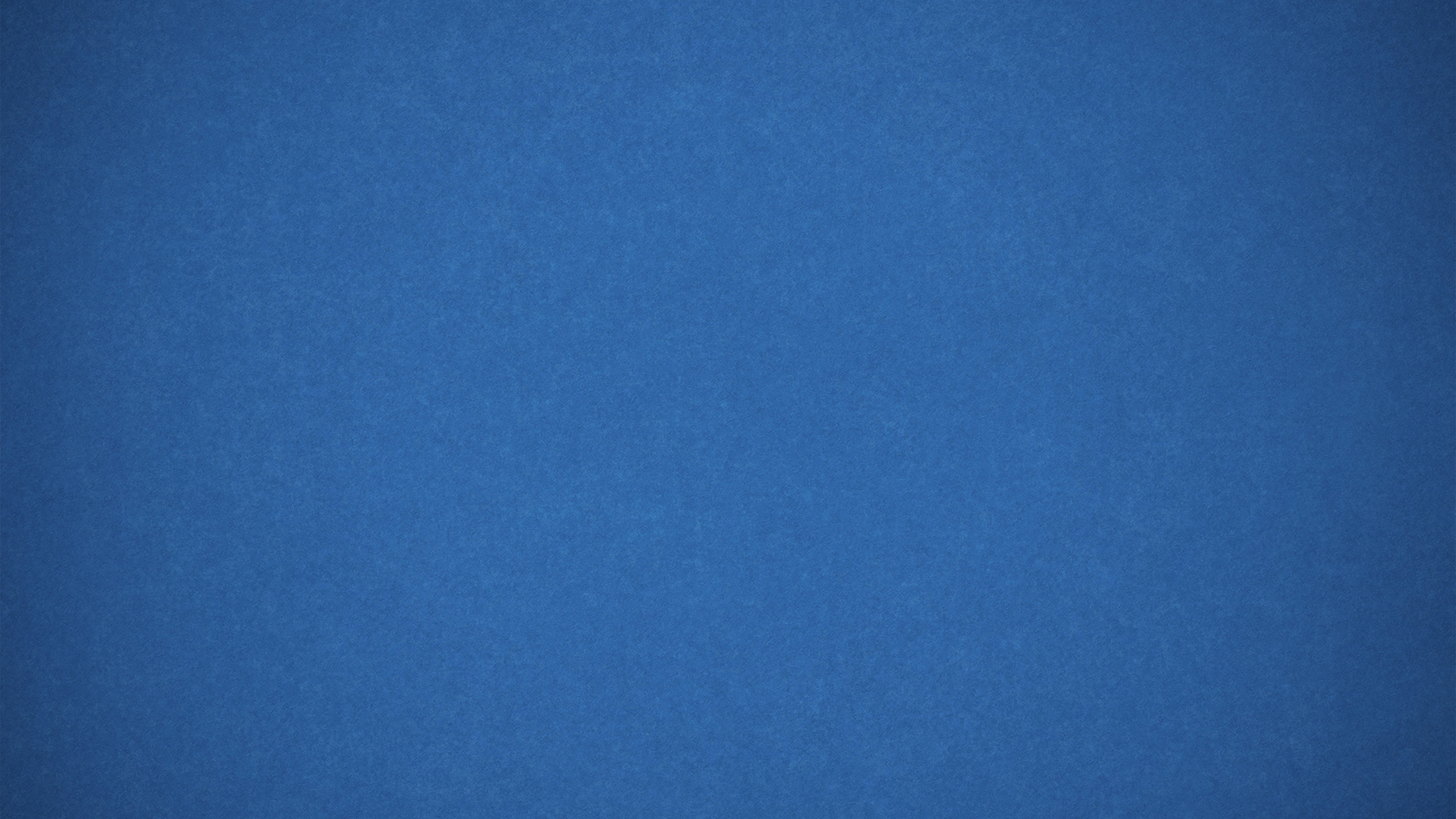 Диоды
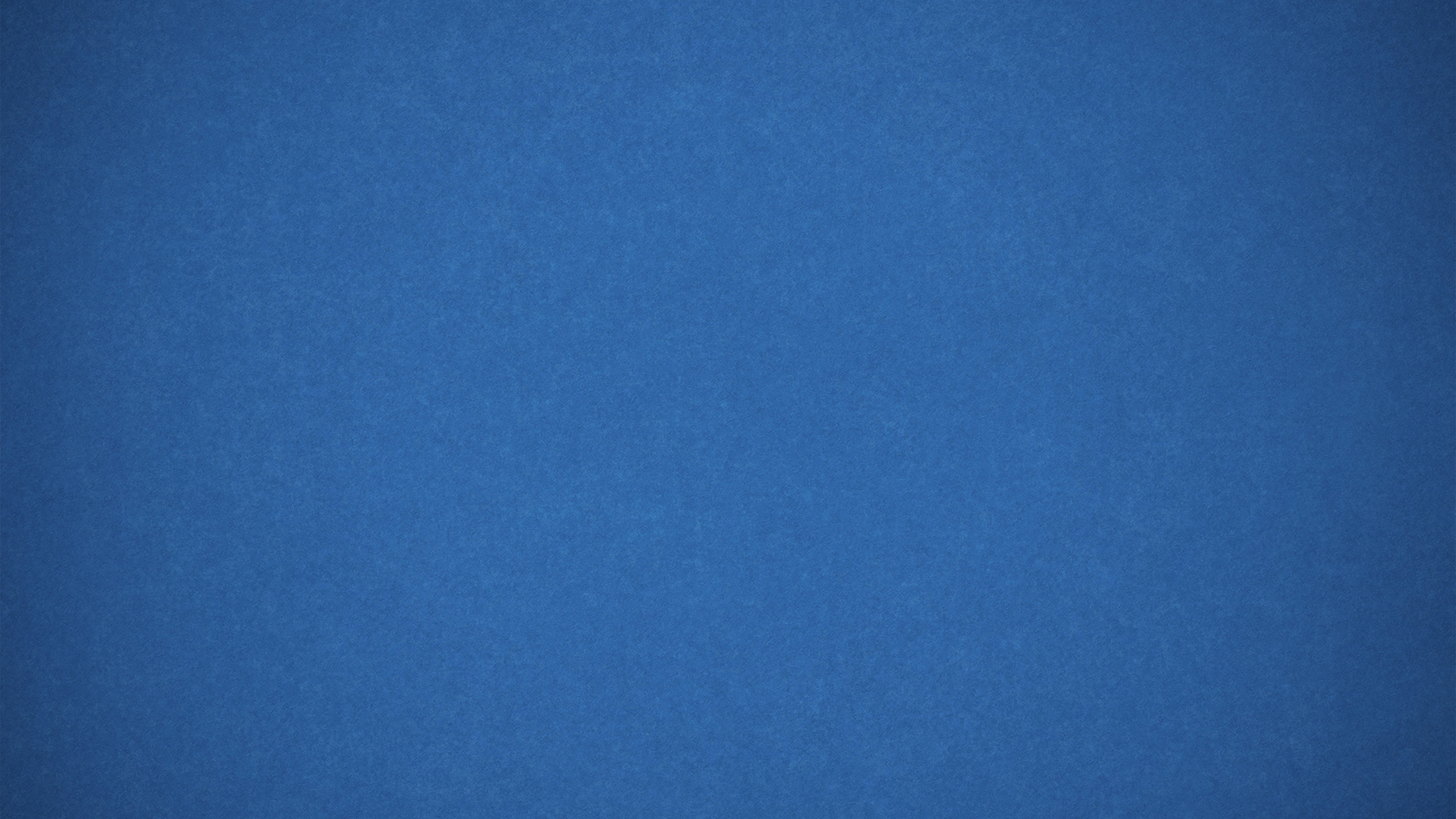 Оптоприборы
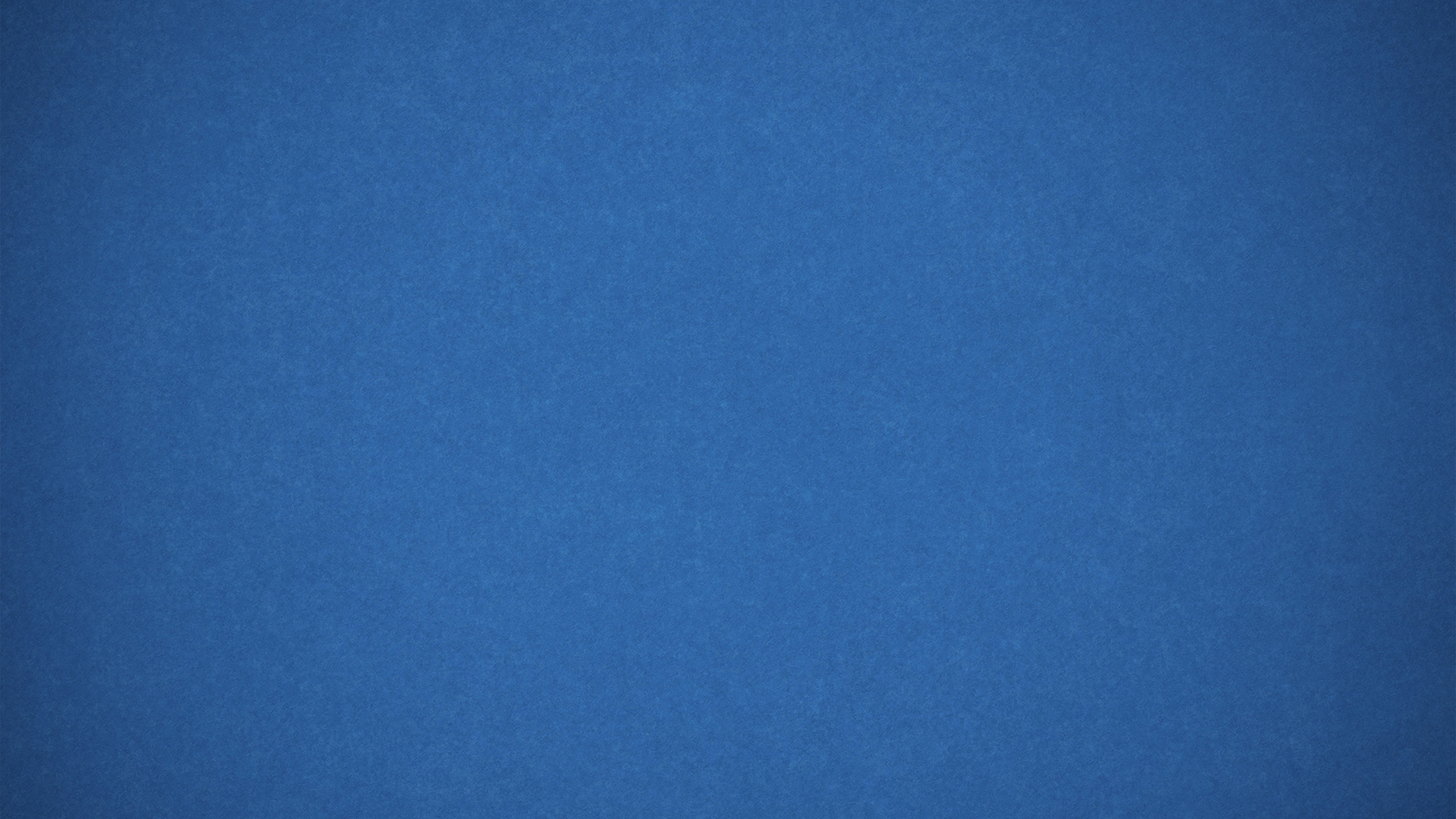 Условные обозначения электрических параметров и сравнительные справочные данные полупроводниковых приборов
Для полупроводниковых приборов определены и стандартизованы значения основных электрических параметров и предельные эксплуатационные характеристики, которые приводятся в справочниках
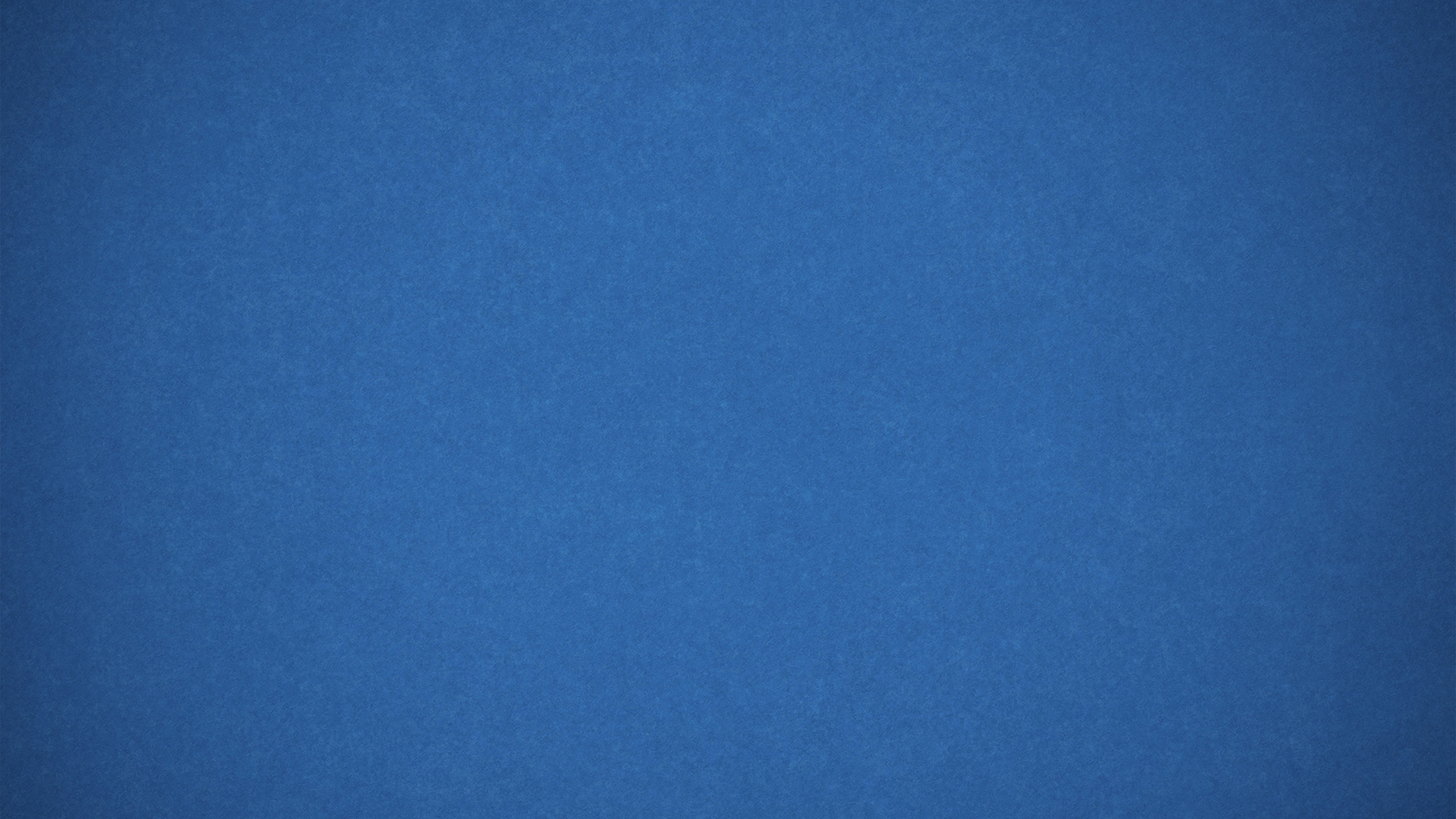 Биполярные транзисторы
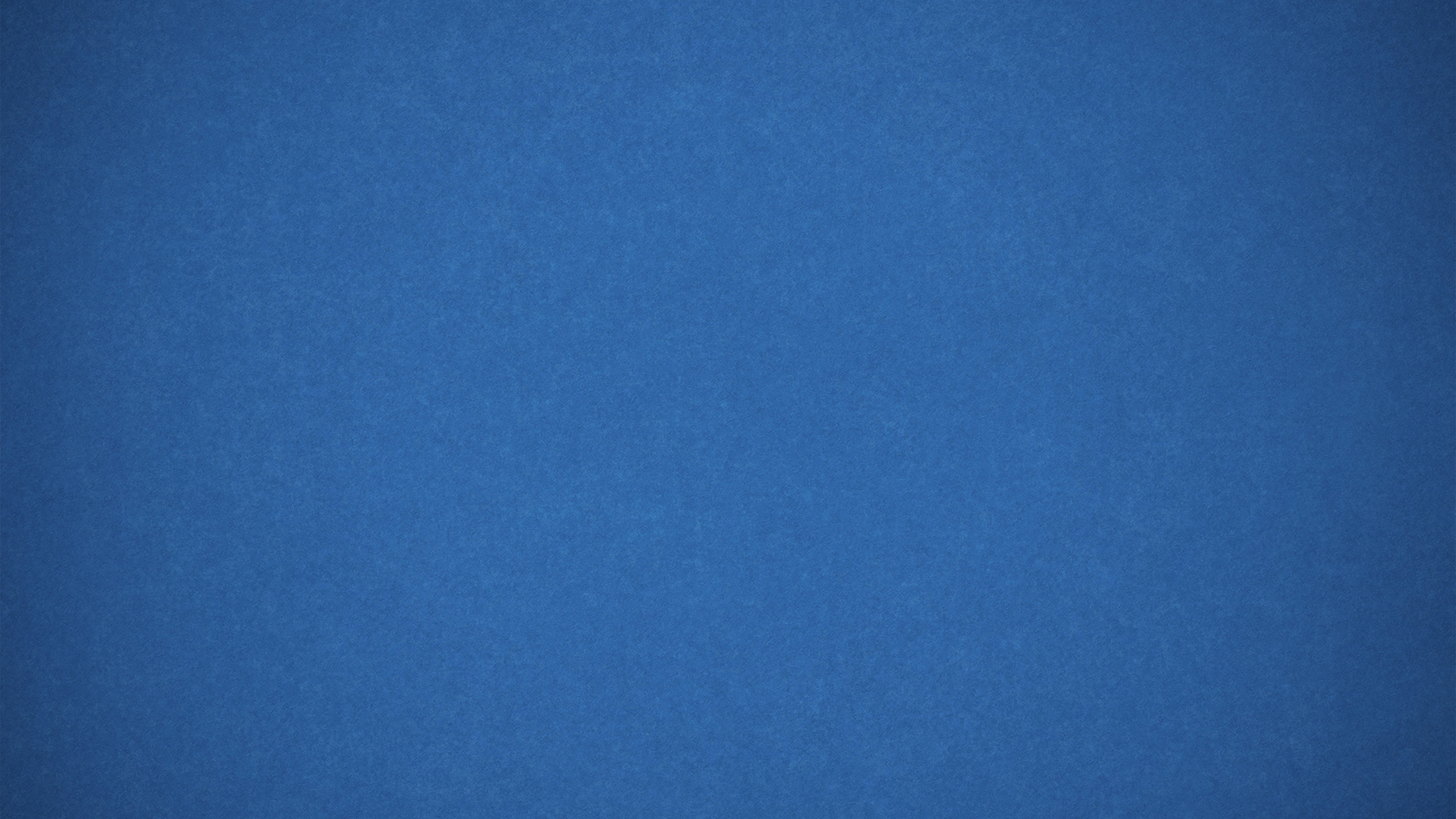 Диоды
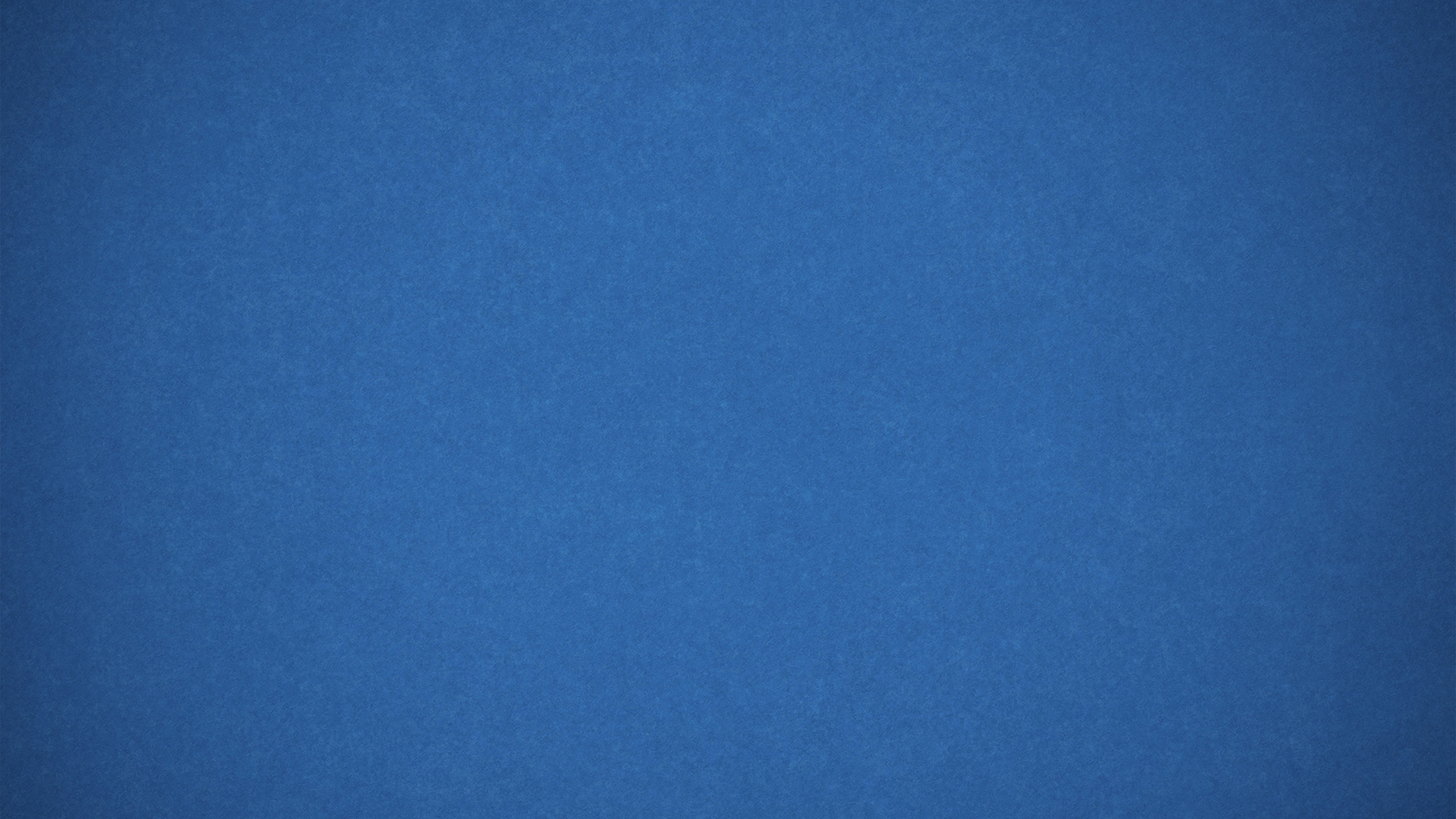 Спасибо за внимание
Авторы:
Валерий Жук
Александр Зарубин